PHYS 3313 – Section 001Lecture #3
Wednesday, Sept. 5, 2012
Dr. Jaehoon Yu
Galilean Transformation
Do we need Ether?
Michelson-Morley Experiment
Einstein’s postulates
Lorentz Transformations
Time Dilation & Length Contraction
Wed., Sept. 5, 2012
PHYS 3313-001, Fall 2012                      Dr. Jaehoon Yu
1
Announcements
Reading assignment: CH 2.3 and 2.4 
Today’s homework problems are (chapter 2 end of the chapter problems):
17, 21, 23, 24, 32, 59, 61, 66, 68, 81 and 96
Due is by the beginning of the class, next Wednesday, Sept. 12
Work in study groups together with other students but PLEASE do write your answer in your own way!
Wed., Sept. 5, 2012
PHYS 3313-001, Fall 2012                      Dr. Jaehoon Yu
2
Special Project #1
Compute the electric force between the two protons separate the farthest in a U238 nucleus.  Use the actual size of the U238 nucleus. (10 points)
Compute the gravitational force between the two protons separate the farthest in a U238 nucleus. (10 points)
Express the electric force in terms of the gravitational force. (5 points)
You must look up the mass of the proton, actual size of the U238 nucleus, etc, and clearly written on your project.
You MUST have your own, independent answers to the above three questions even if you worked together with others.  All those who share the answers will get 0 credit if copied.
Due for the submission is Monday, Sept. 10!
Wed., Sept. 5, 2012
PHYS 3313-001, Fall 2012                      Dr. Jaehoon Yu
3
Research Projects
Each of the 10 research groups picks one research topic
Study the topic as a group, looking up references
Original theory or Original observation
Experimental proofs or Theoretical prediction + subsequent experimental proofs
Importance and the impact of the theory/experiment
Each member of the group writes a 10 page report, including figures (must not copy!!)
10% of the total grade
Can share the theme and facts but you must write your own!
Due Mon., Nov. 26, 2012
The group presents a 10min power point talk
5% of the total grade
Date and time will be announced close to the end of the semester
Wed., Sept. 5, 2012
PHYS 3313-001, Fall 2012                      Dr. Jaehoon Yu
4
Research Topics
Black body radiation
Michelson–Morley experiment
The Photoelectric effect
Special Relativity
The property of molecules, Browning Motion
Compton Effect
Radioactive
Rutherford Scattering
Super-conductivity
The Unification of Electromagnetic and Weak forces
Wed., Sept. 5, 2012
PHYS 3313-001, Fall 2012                      Dr. Jaehoon Yu
5
Group – Research Topic Association
Wed., Sept. 5, 2012
PHYS 3313-001, Fall 2012                      Dr. Jaehoon Yu
6
Newtonian (Classical) Relativity
It is assumed that Newton’s laws of motion must be measured with respect to (relative to) some reference frame.
A reference frame is called an inertial frame if Newton laws are valid in that frame.
Such a frame is established when a body, not subjected to net external forces, is observed to move in rectilinear motion at constant velocity
 Newtonian Principle of Relativity (Galilean Invariance): If Newton’s laws are valid in one reference frame, then they are also valid in another reference frame moving at a uniform velocity relative to the first system.
Wed., Sept. 5, 2012
PHYS 3313-001, Fall 2012                      Dr. Jaehoon Yu
7
Inertial Frames K and K’
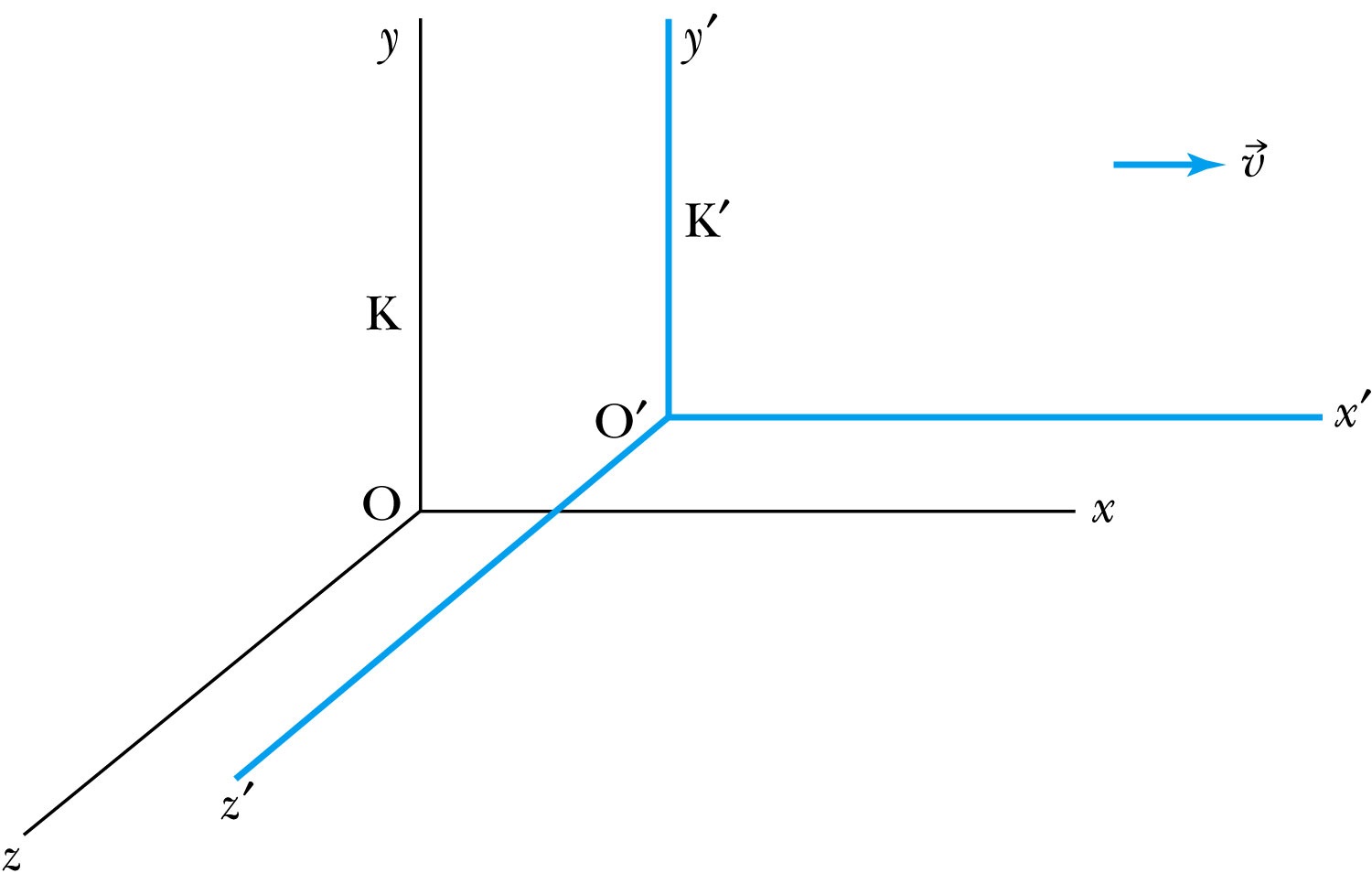 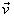 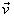 K is at rest and K’ is moving with velocity   
Axes are parallel
K and K’ are said to be INERTIAL COORDINATE SYSTEMS
Wed., Sept. 5, 2012
PHYS 3313-001, Fall 2012                      Dr. Jaehoon Yu
8
The Galilean Transformation
For a point P
In system K: P = (x, y, z, t)
In system K’: P = (x’, y’, z’, t’)
P
x
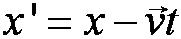 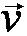 K
K’
x’-axis
x-axis
Wed., Sept. 5, 2012
PHYS 3313-001, Fall 2012                      Dr. Jaehoon Yu
9
Conditions of the Galilean Transformation
Parallel axes between the two inertial reference frames
K’ has a constant relative velocity in the x-direction with respect to K









Time (t) for all observers is a Fundamental invariant, i.e., the same for all inertial observers
Space and time are separate!!
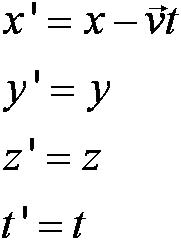 Wed., Sept. 5, 2012
PHYS 3313-001, Fall 2012                      Dr. Jaehoon Yu
10
The Inverse Relations
Step 1. Replace      with
 Step 2. Replace “primed” quantities with   
              “unprimed” and “unprimed” with “primed”
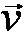 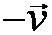 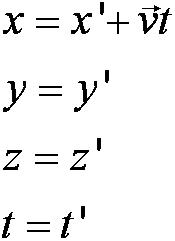 Wed., Sept. 5, 2012
PHYS 3313-001, Fall 2012                      Dr. Jaehoon Yu
11
The Transition to Modern Relativity
Although Newton’s laws of motion had the same form under the Galilean transformation, Maxwell’s equations did not.
In 1905, Albert Einstein proposed a fundamental connection between space and time and that Newton’s laws are only an approximation.
Wed., Sept. 5, 2012
PHYS 3313-001, Fall 2012                      Dr. Jaehoon Yu
12
They Needed Ether!!
The wave nature of light suggested that there existed a propagation medium called the luminiferous ether or just ether. 
The properties of ether
Very low density for planets to move through it without loss of energy 
Sufficiently high elasticity to support the high velocity of light waves (c=?)
Wed., Sept. 5, 2012
PHYS 3313-001, Fall 2012                      Dr. Jaehoon Yu
13
Ether as the Absolute Reference System
In Maxwell’s theory, the speed of light is given by

The velocity of light between moving systems must be a constant.
Needed a system of medium that keeps this constant!
Ether proposed as the absolute reference system in which the speed of light is constant and from which other measurements could be made.
The Michelson-Morley experiment was an attempt to show the existence of ether.
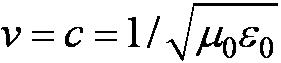 Wed., Sept. 5, 2012
PHYS 3313-001, Fall 2012                      Dr. Jaehoon Yu
14
The Michelson-Morley Experiment
Albert Michelson (1852–1931) built an extremely precise device called an interferometer to measure the phase difference between two light waves traveling in orthogonal directions.
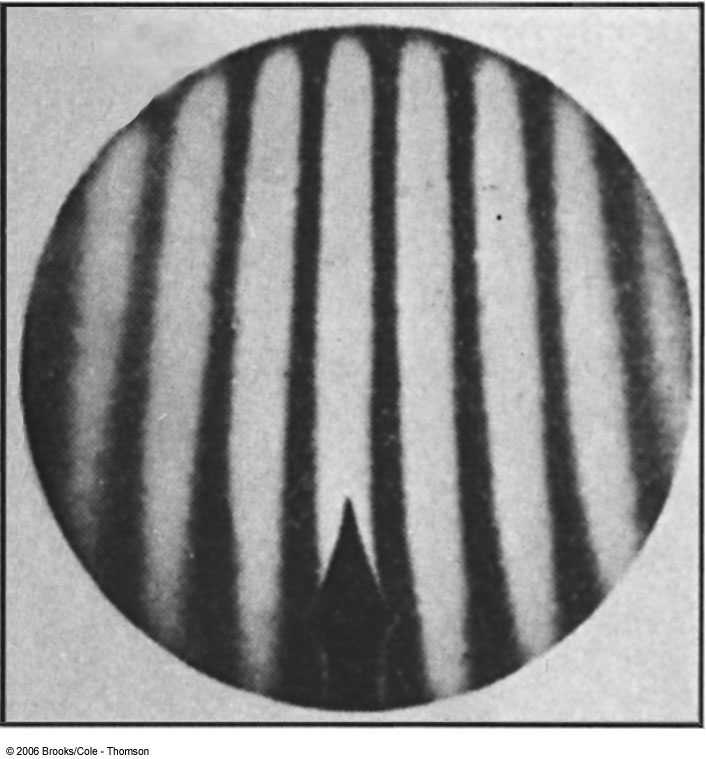 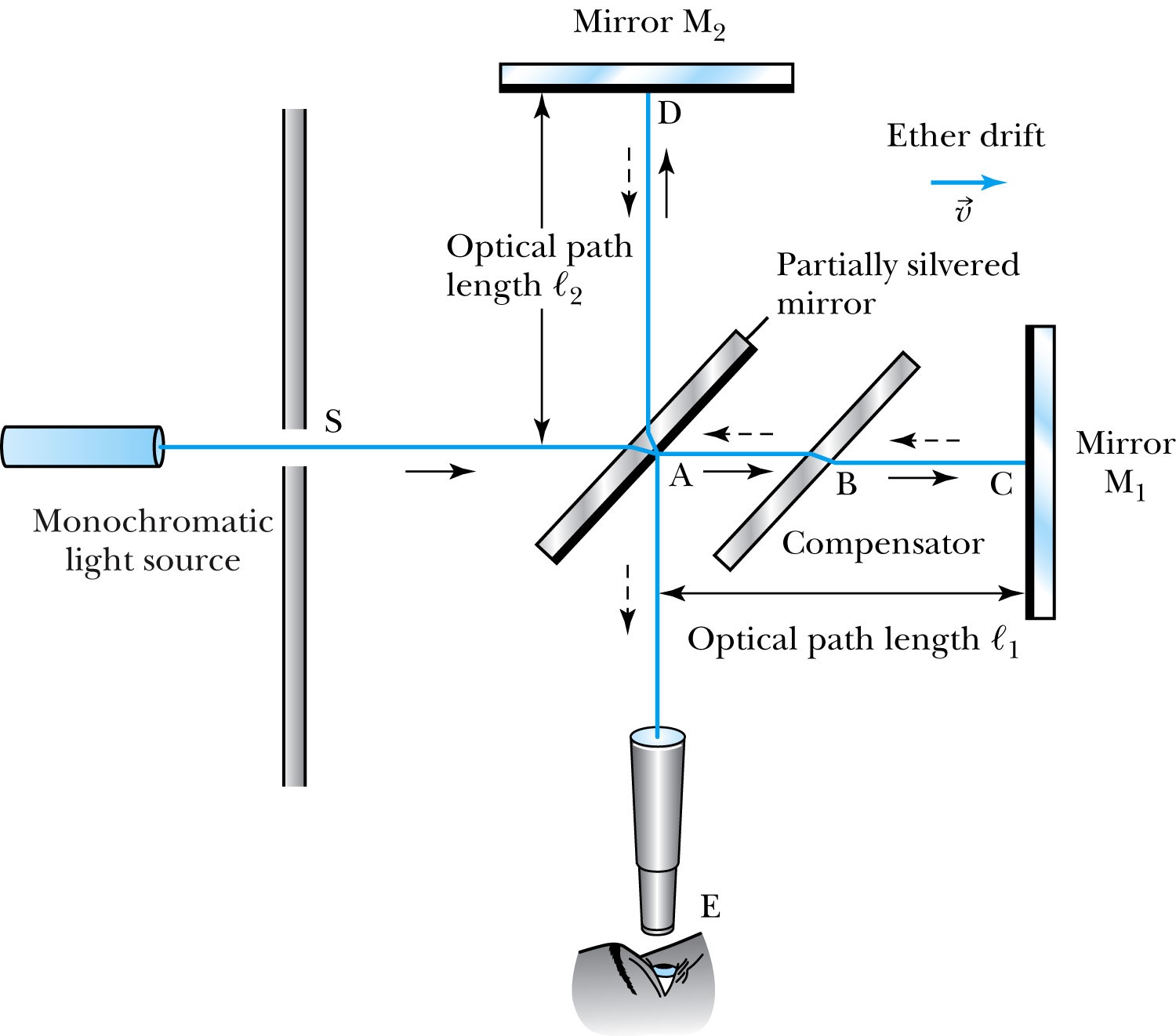 Wed., Sept. 5, 2012
PHYS 3313-001, Fall 2012                      Dr. Jaehoon Yu
15
How does Michelson Interferometer work?
AC is parallel to the motion of the Earth inducing an “ether wind”
Light from source S is split by mirror A and travels to mirrors C and D in mutually perpendicular directions
After reflection the beams recombine at A slightly out of phase due to the “ether wind” as viewed by telescope E.
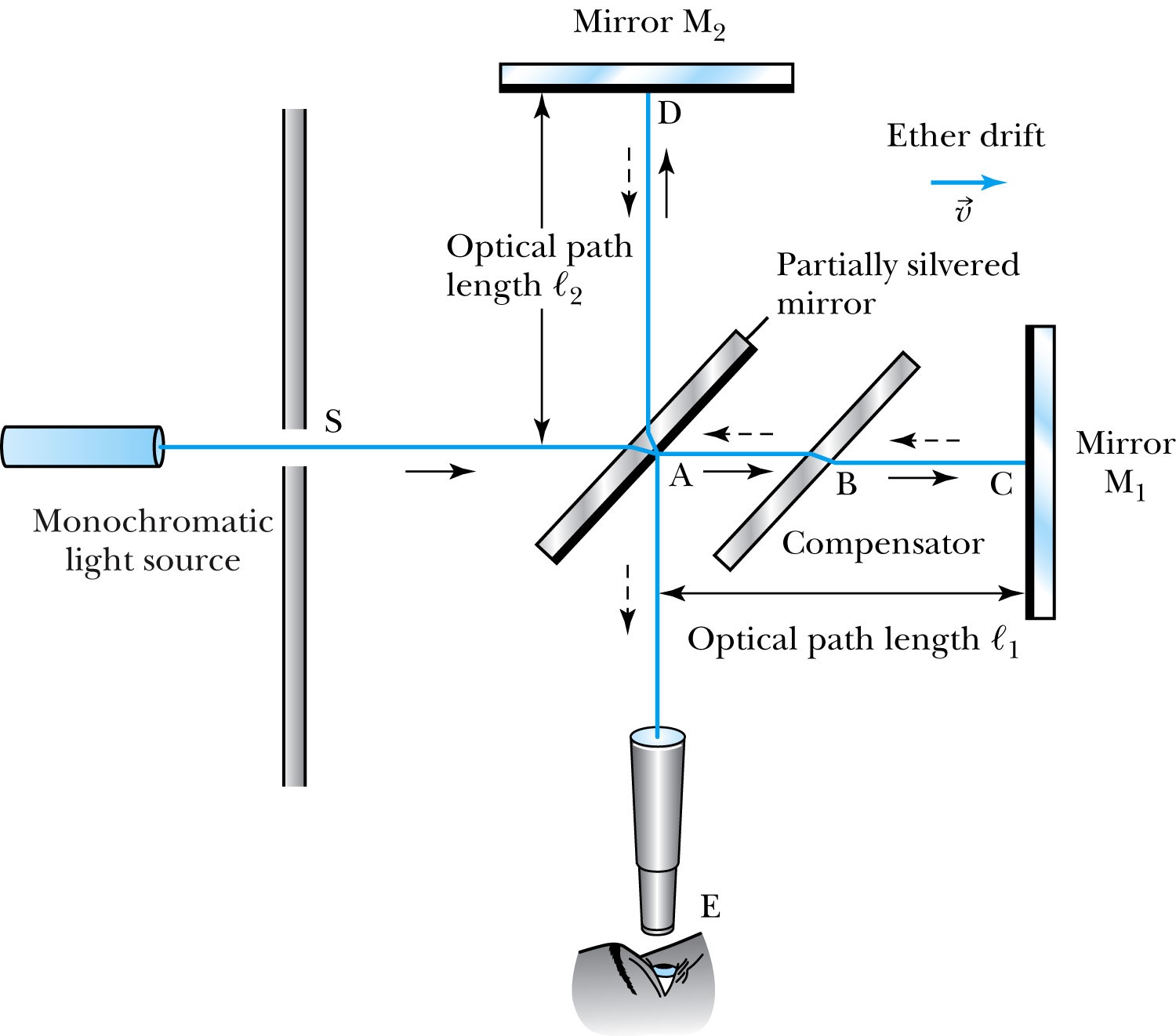 Ether
Wed., Sept. 5, 2012
PHYS 3313-001, Fall 2012                      Dr. Jaehoon Yu
16
The analysis – Galilean X-formation
Travel time t1 for round trip over AC (the ether direction) is

Travel time t2 for round trip over AD (perpendicular direction to ether) is

The time difference is
Wed., Sept. 5, 2012
PHYS 3313-001, Fall 2012                      Dr. Jaehoon Yu
17
The analysis
After rotating the machine by 90o, the time difference becomes

The difference of the time differences


Since v (the Earth’s speed) is 10-4 of c, we can do binomial expansion of the above
Wed., Sept. 5, 2012
PHYS 3313-001, Fall 2012                      Dr. Jaehoon Yu
18
The Results
Using the Earth’s orbital speed as:
V = 3 × 104 m/s 
	together with 
ℓ1 ≈ ℓ2  = 1.2 m
	So that the time difference becomes
Δt’ − Δt ≈ v2(ℓ1 + ℓ2)/c3 = 8 × 10−17 s
Although a very small number, it was within the experimental range of measurement for light waves.
Later with Morley, they increased the path lengths to 11m and improved precision better than a factor of 10
Yet, Michelson FAILED to “see” the expected interference pattern
Wed., Sept. 5, 2012
PHYS 3313-001, Fall 2012                      Dr. Jaehoon Yu
19
Conclusions of Michelson Experiment
Michelson noted that he should be able to detect a phase shift of light due to the time difference between path lengths but found none. 
He thus concluded that the hypothesis of the stationary ether must be incorrect.
After several repeats and refinements with assistance from Edward Morley (1893-1923), again a null result. 
Thus, ether does not seem to exist!
Many explanations ensued afterward but none worked out!
This experiment shattered the popular belief of light being waves
Wed., Sept. 5, 2012
PHYS 3313-001, Fall 2012                      Dr. Jaehoon Yu
20
The Lorentz-FitzGerald Contraction
Another hypothesis proposed independently by both H. A. Lorentz and G. F. FitzGerald suggested that the length ℓ1, in the direction of the motion was contracted by a factor of


Thus making the path lengths equal to account for the zero phase shift.
This, however, was an ad hoc assumption that could not be experimentally tested.
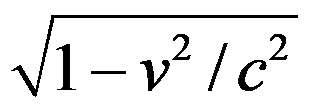 Wed., Sept. 5, 2012
PHYS 3313-001, Fall 2012                      Dr. Jaehoon Yu
21
Einstein’s Postulates
Fundamental assumption: Maxwell’s equations must be valid in all inertial frames
The principle of relativity: The laws of physics are the same in all inertial systems. There is no way to detect absolute motion, and no preferred inertial system exists
Published a paper in 1905 at the age 26
Believed to be fundamental
The constancy of the speed of light: Observers in all inertial systems measure the same value for the speed of light in a vacuum.
Wed., Sept. 5, 2012
PHYS 3313-001, Fall 2012                      Dr. Jaehoon Yu
22
The Lorentz Transformations
General linear transformation relationship between P=(x, y, z, t) in frame S and P’=(x’,y’,z’,t’) in frame S’  these assume measurements are made in S frame and transferred to S’ frame 
preserve the constancy of the speed of light between inertial observers
account for the problem of simultaneity between these observers



With the definitions                    and
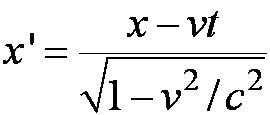 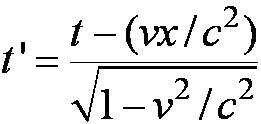 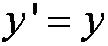 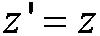 Wed., Sept. 5, 2012
PHYS 3313-001, Fall 2012                      Dr. Jaehoon Yu
23
Properties of the Relativistic Factor γ
What is the property of the relativistic factor, γ?
Is it bigger or smaller than 1?
Recall Einstein’s postulate, β = v/c < 1 for all observers
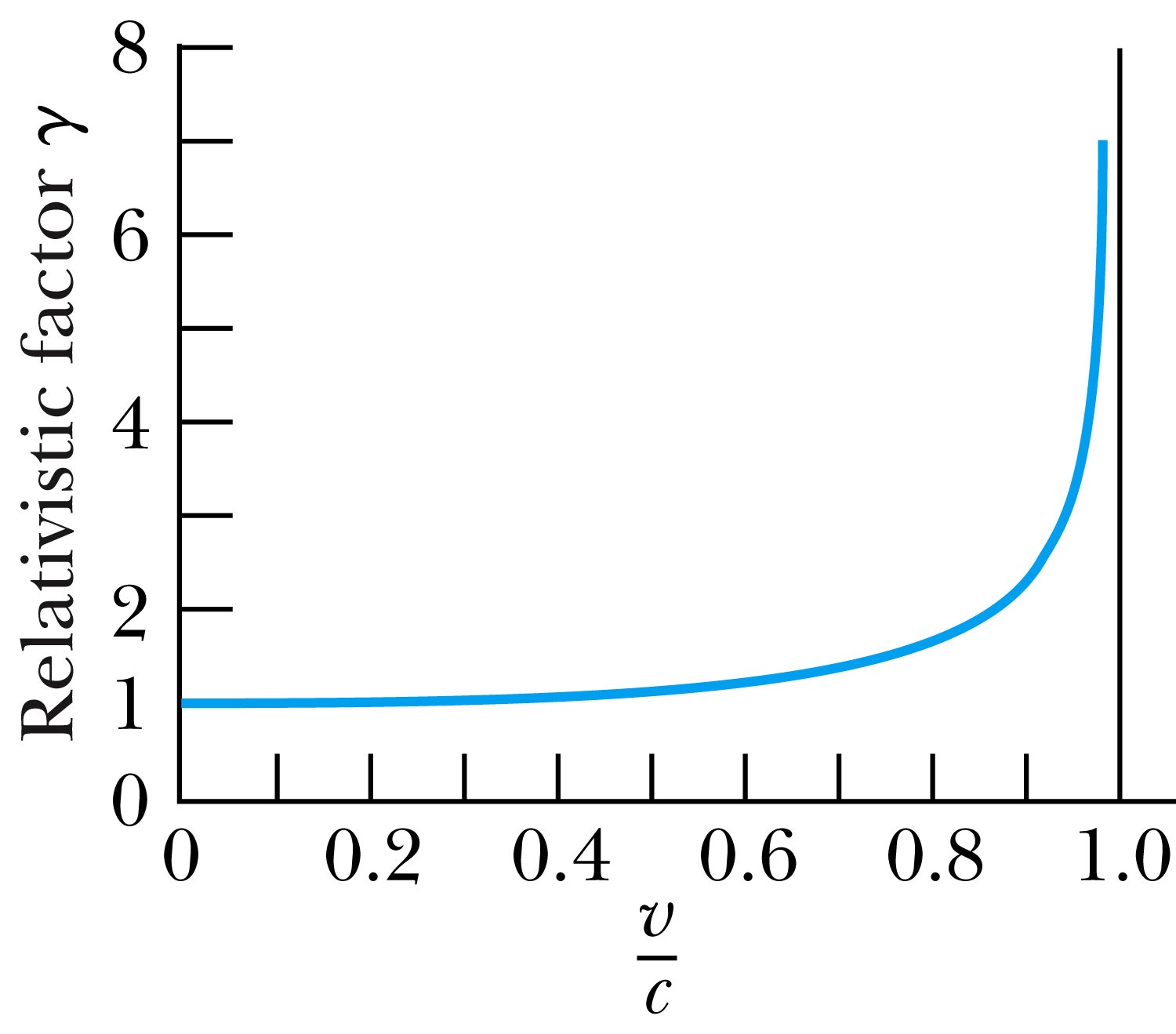 γ= 1 only when v = 0
Wed., Sept. 5, 2012
PHYS 3313-001, Fall 2012                      Dr. Jaehoon Yu
24
The complete Lorentz Transformations
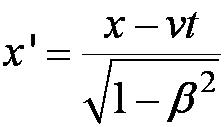 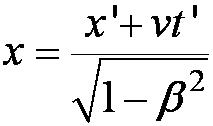 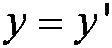 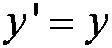 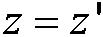 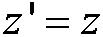 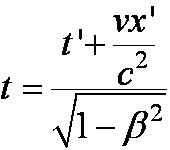 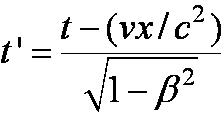 Some things to note
What happens when β~0?
The Lorentz x-formation becomes Galilean x-formation
Space-time are not separated
For non-imaginary x-formations, the frame speed cannot exceed c!
Wed., Sept. 5, 2012
PHYS 3313-001, Fall 2012                      Dr. Jaehoon Yu
25